Ch.4.
Other (Atmospheric) Environmental Problems Due to Fossil Fuels

Urban ozone
Particulates in air pollution (Fly ash)
Others in troposphere
Urban ozone
VOC + NO* + sunlight  mixture of O3, HNO3, organics
Primary polllutants  secondary pollutants
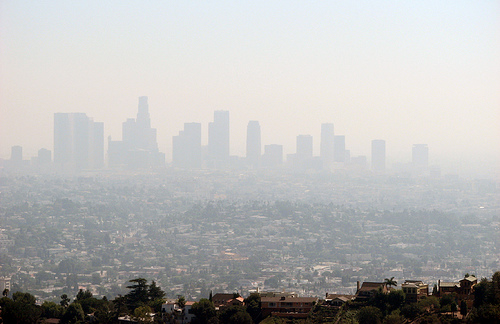 From http://frontpagemag.com/2010/01/13/politicizing-smog-by-rich-trzupek/
Urban smog causing ozone
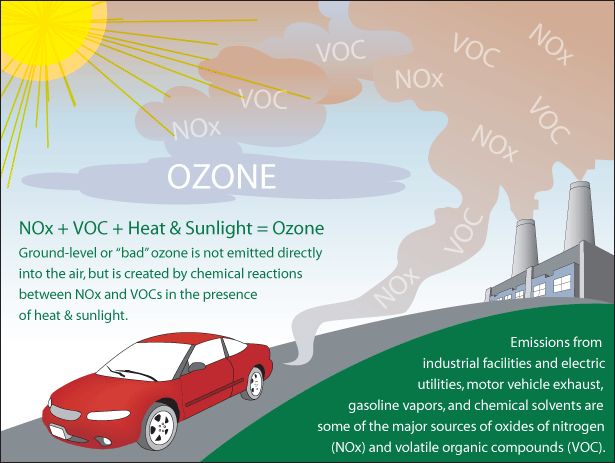 From http://www.kdheks.gov/bar/air-monitor/ozone.jpg
Health effects of urban ozone
Irritation of the respiratory system , causing coughing, throat irritation, and/or an uncomfortable sensation in the chest.
Reduced lung function, making it more difficult to breathe deeply and vigorously
Aggravation of asthma
Increased susceptibility to respiratory infections
Inflammation and damage to the lining of the lungs

Maximum allowable level of O3
ROK: 0.06 ppm average for 8 hrs, 0.1 ppm average for 1 hr.
USA: 0.12 ppm average for 1 hr
Canada: 0.08 ppm average for 1hr
WHO: 0.1 ppm vaerage for 1 hr.
Daily Peak Ozone Concentrations in AtlantaJuly 19 - August 4, 1996
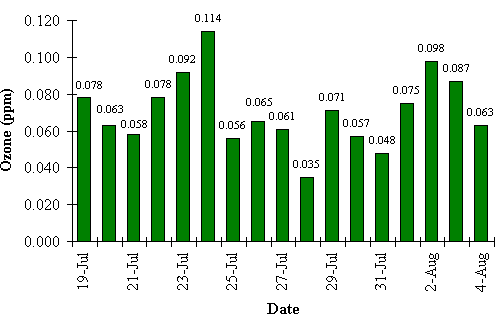 From http://www.air.dnr.state.ga.us/tmp/olympic_ozone/index.html
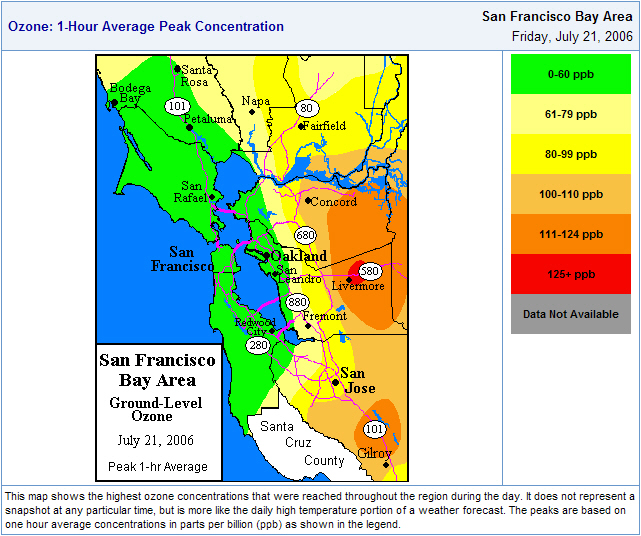 From http://www.edunewz.com/2007_07_21_archive.html
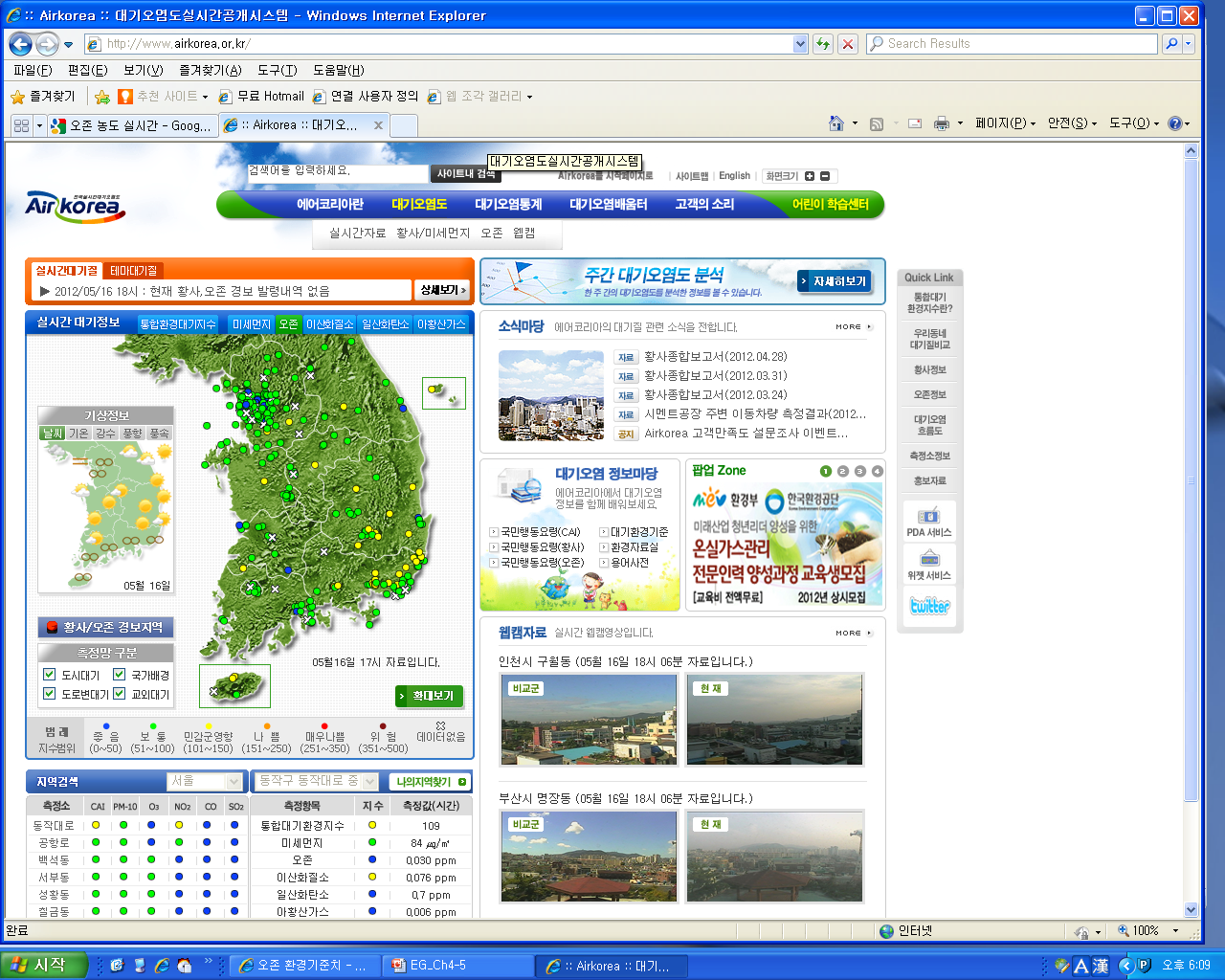 Particulates in air pollution
Solids (dust, soot), liquids (mist, fog)
Sizes of particles
Fine: < 2.5 mm
Coarse : > 2.5 mm
TSP (total suspended particulates)  common air quality standard; < 75mg/m3.
PM10: Particulate matter w/ diameter less than 10mm  now more commonly used criteria
150 mg/m3 (USA)
50 mg/m3 (annual average)
100 mg/m3 (daily avergae) (ROK)
Fly ashes
Very fine grained mineral ashes
Commonly produced from cal burning
Has higher conc. of a few toxic metals
Now most of them collected and processed
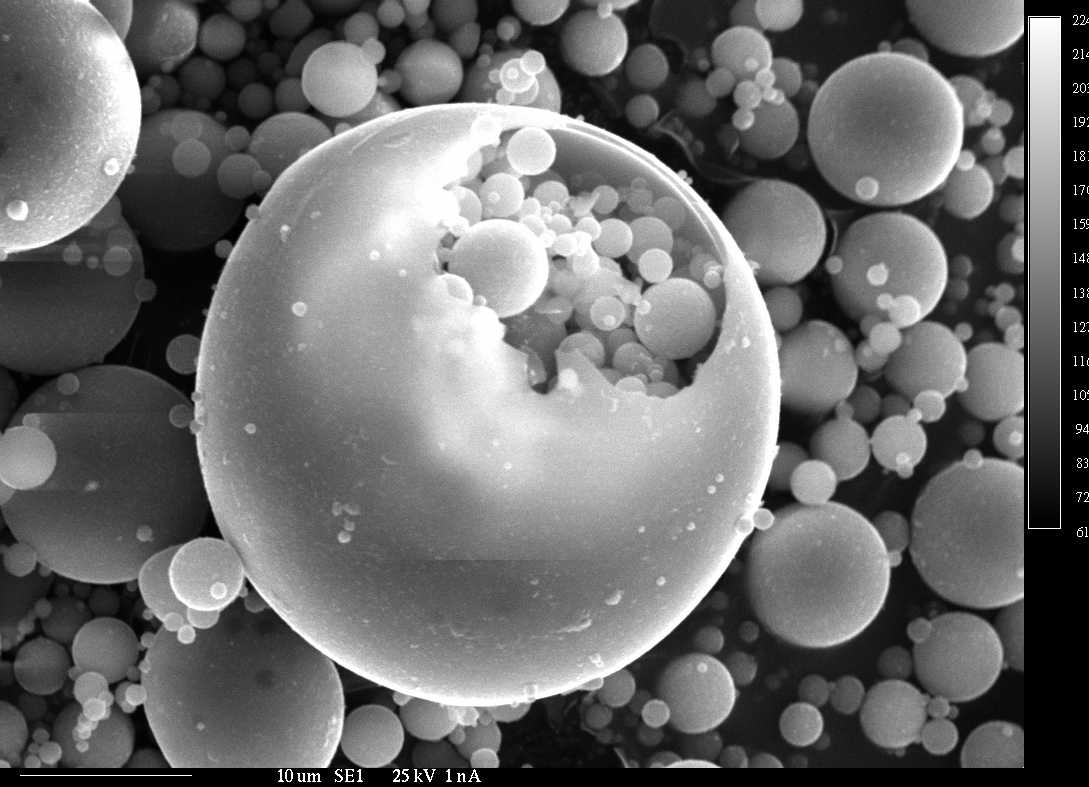 From http://geoinfo.nmt.edu/staff/hoffman/flyash.html
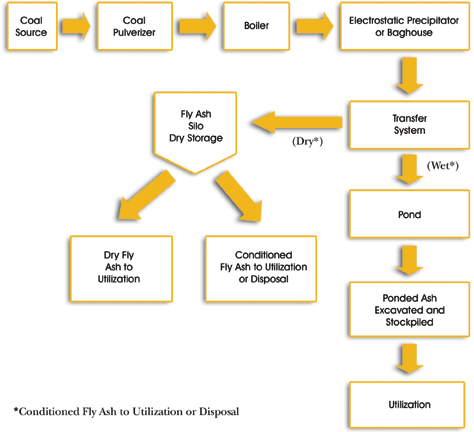 Method of fly ash transfer can be dry, wet, or both.
From http://www.fhwa.dot.gov/pavement/recycling/fach01.cfm
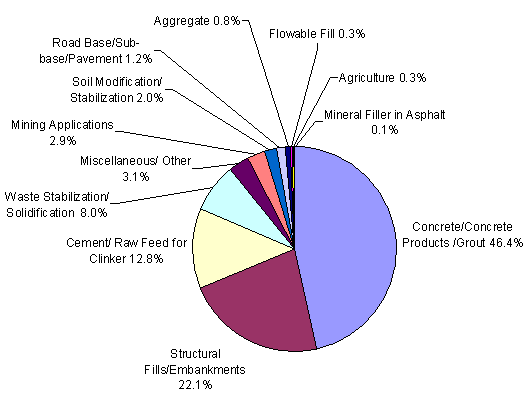 Common application of fly ash
From http://www.rmrc.unh.edu/tools/uguidelines/cfa51.asp